Black Demos: # of Streaming Services
Scan or click to access more video consumption insights
As voracious video viewers, Black audiences are much more likely to subscribe to three or more streaming services
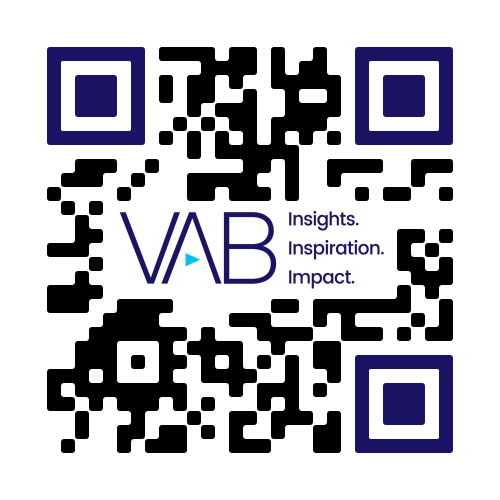 Number of Paid Streaming Services
73%
of black audiences access 3+ streaming services
Source: Nielsen, The Global Black Audience, February 2024. Nielsen U.S. streaming content consumer survey, U.S., July 2023.
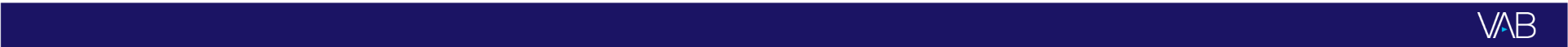 This information is exclusively provided to VAB members and qualified marketers.